AUDIÊNCIA PÚBLICALEI COMPLEMENTAR Nº 141/123º QUADRIMESTRE/2024
Sérgio Thomazoni

Gestora do Fundo Municipal de Saúde

Mondaí-SC 17/02/2025
PRESTAÇÃO DE CONTAS
2
PRESTAÇÃO DE CONTAS
3
PRESTAÇÃO DE CONTAS
4
PRESTAÇÃO DE CONTAS
5
PRESTAÇÃO DE CONTAS
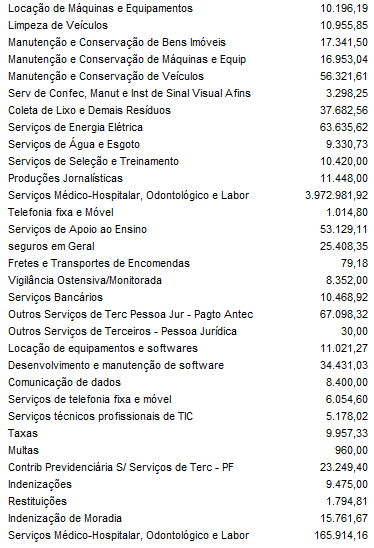 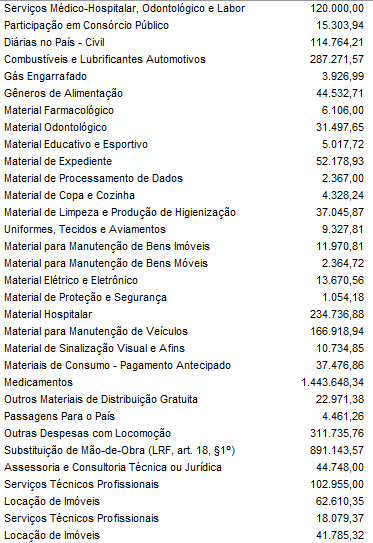 6
PRESTAÇÃO DE CONTAS
7
PRESTAÇÃO DE CONTAS
8
PRESTAÇÃO DE CONTAS
9